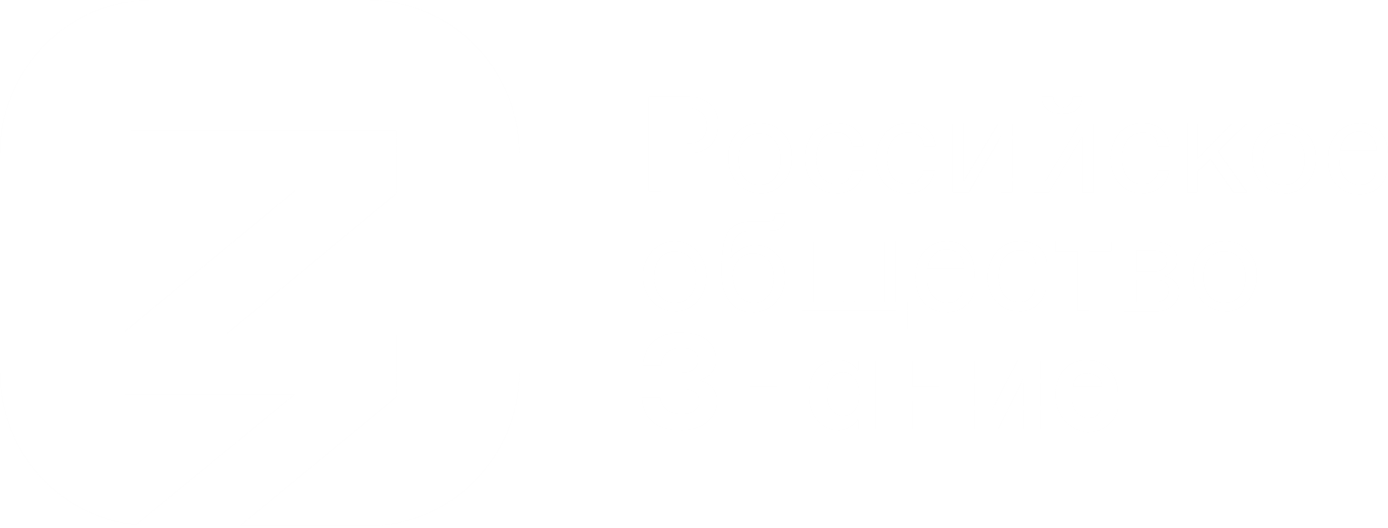 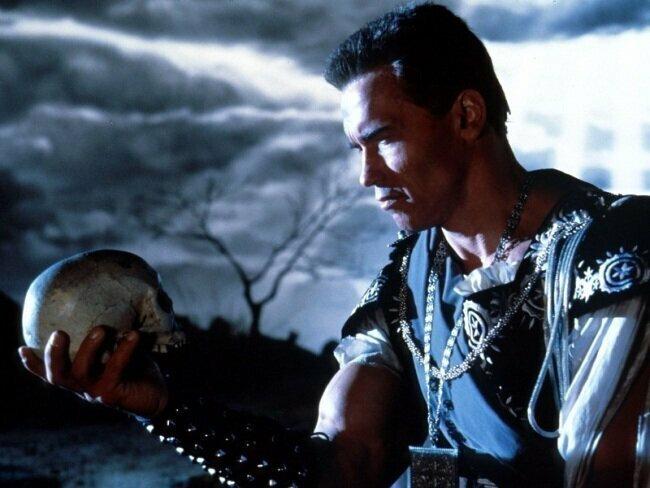 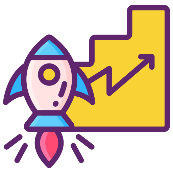 it-ить или не it-ить
Лайфхаки Эффективного Учителя
“it, or not it”
Последний киногерой (1993)
it, or not it
Про себя…
Дибиров Магомедшапи Дибиргаджиевич
22 года – учитель информатики
ООО «Polymedia»
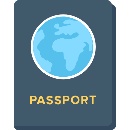 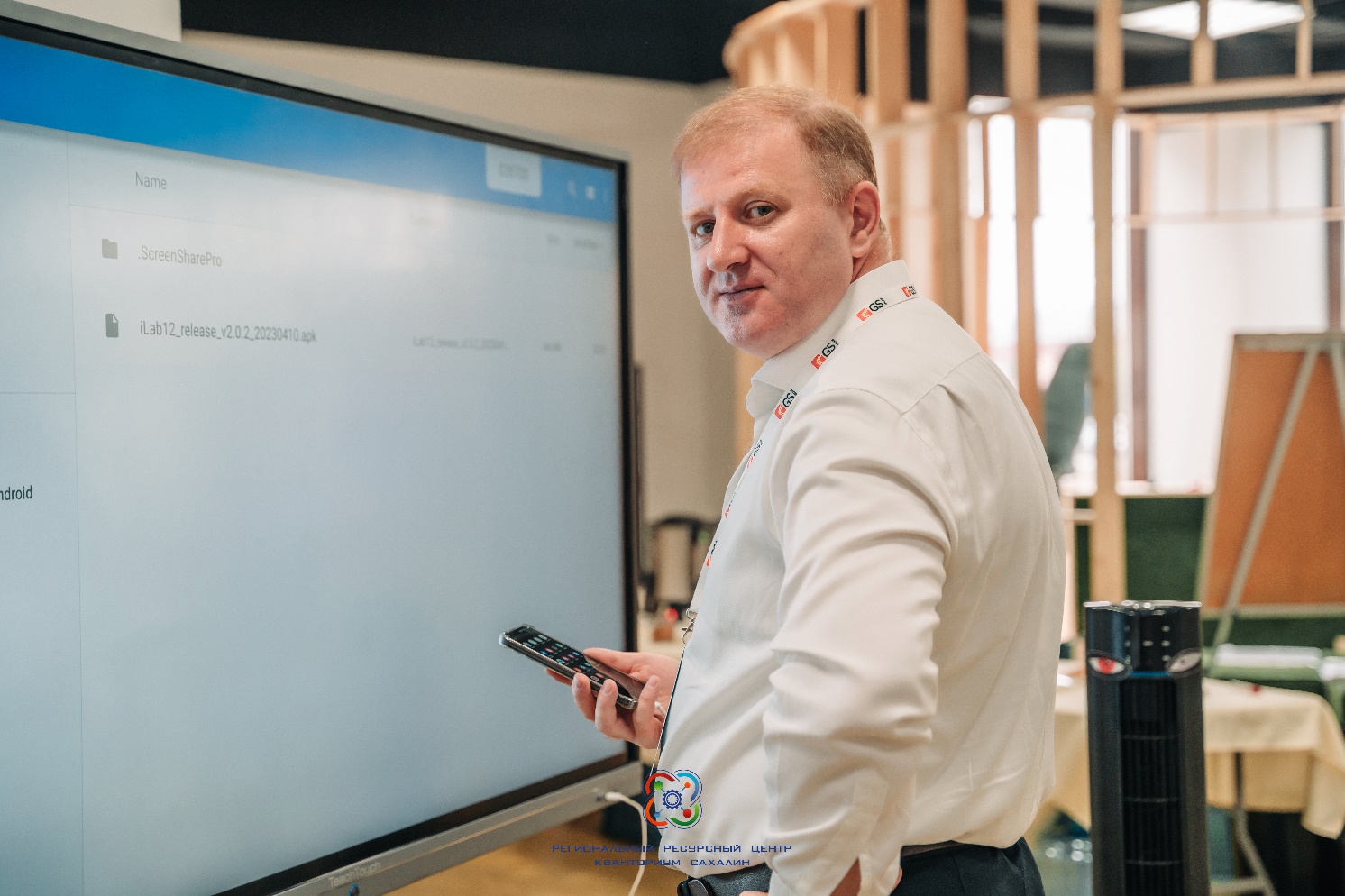 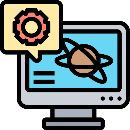 Отличник образования РД
Почетный работник просвещения РФ
Автор 19 публикаций
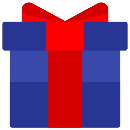 Финалист конкурса «Учитель года России 2010»
2-ды Лучший учитель РФ по ПНП «Образование»
3-ды Победитель конкурса на Грант Главы РД
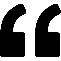 F1 (2003)
Творчество Развитие Профессионализм (2010)
it, or not it
Про мастер-класс…
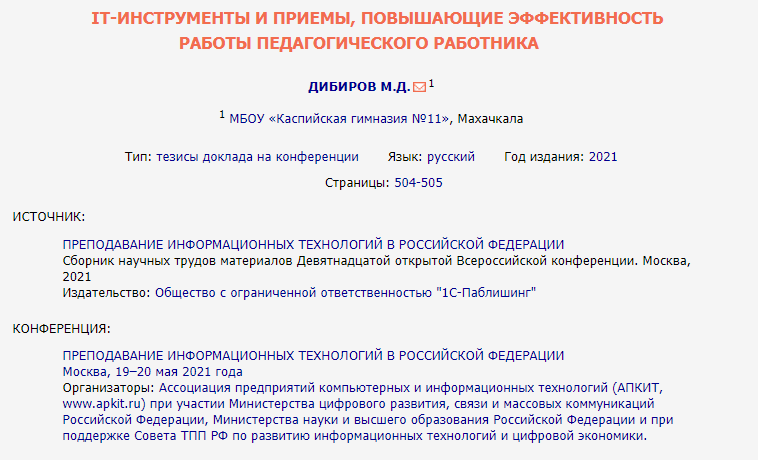 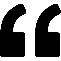 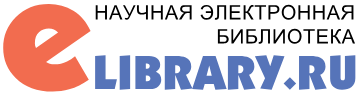 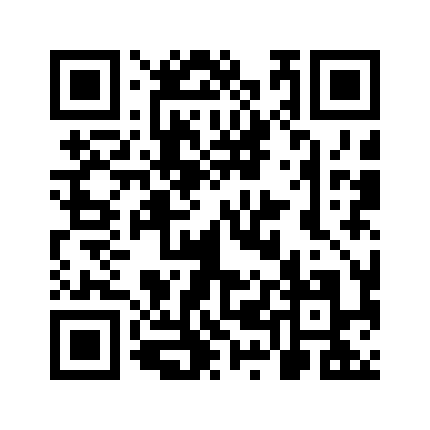 it, or not it
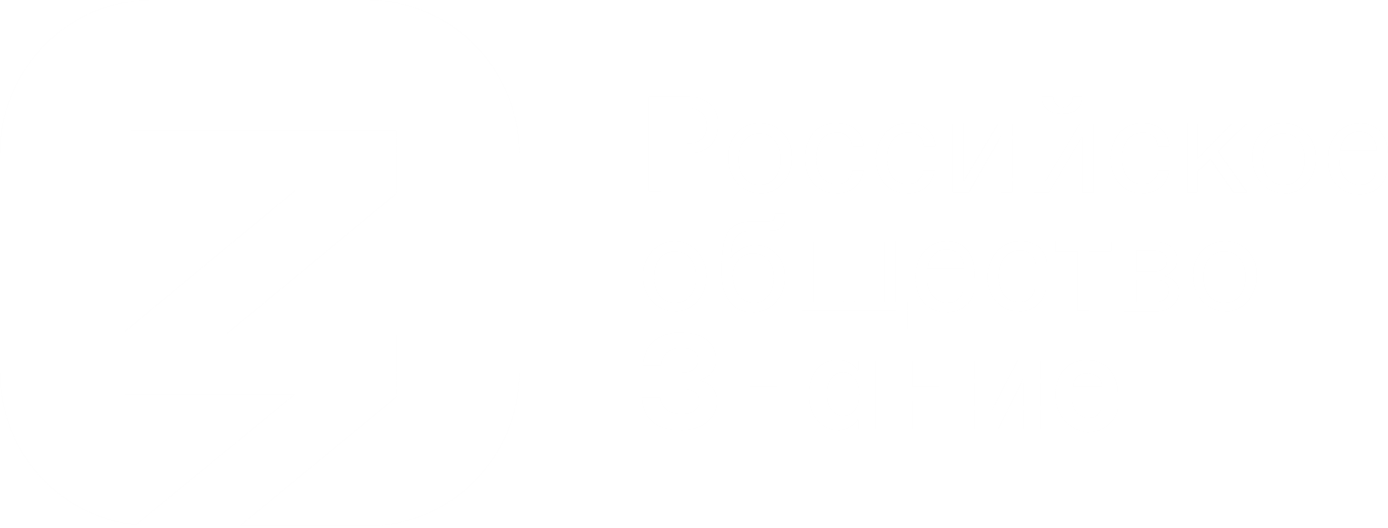 Лайфхаки (Life Hacks)
«Мы живём в мире лайфхаков, 
но по-прежнему усложняем себе жизнь»
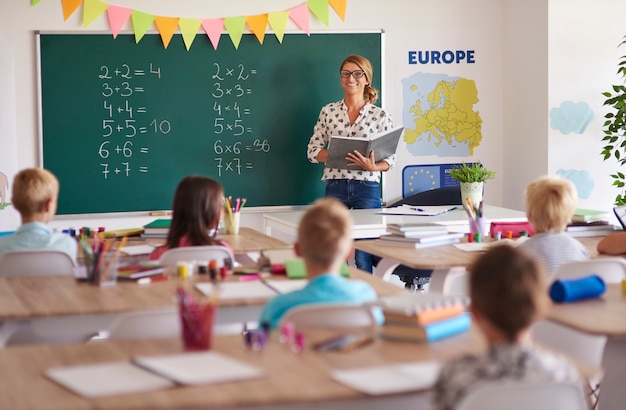 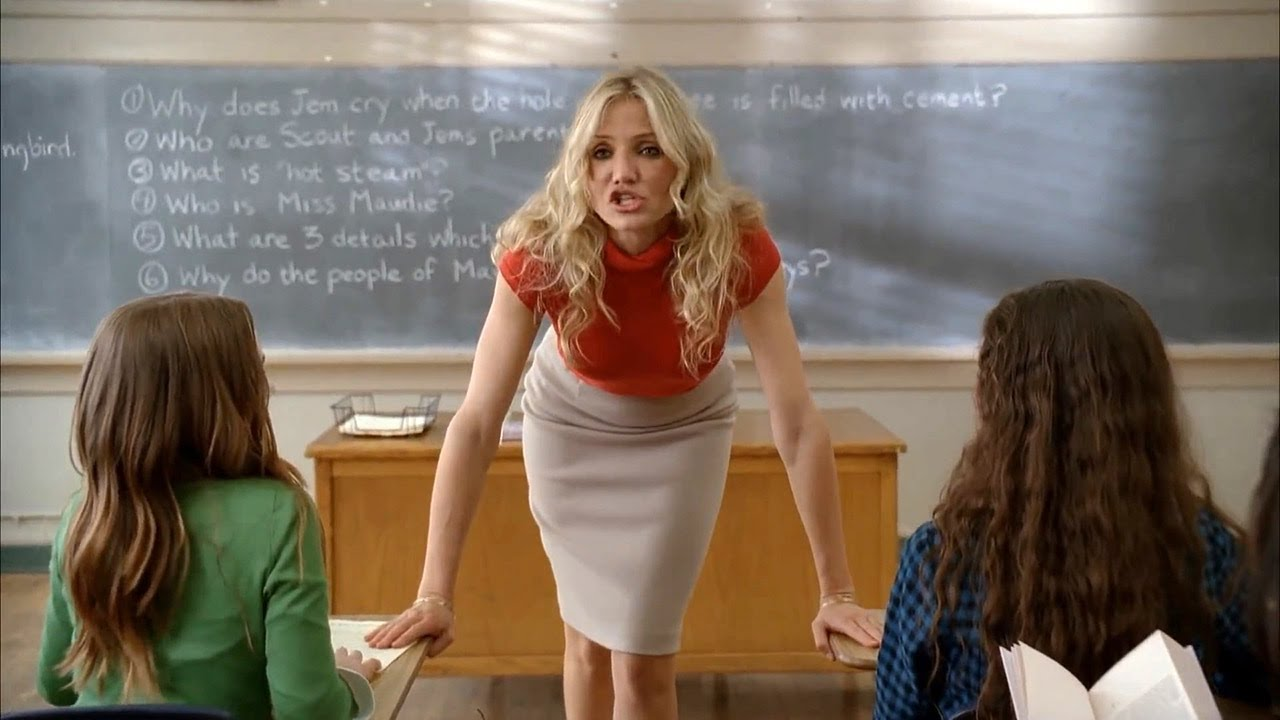 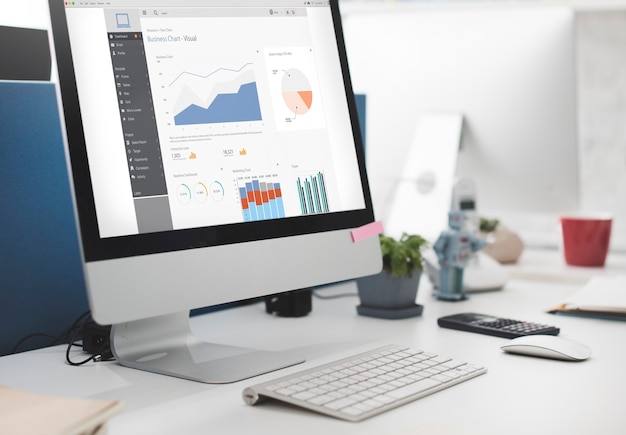 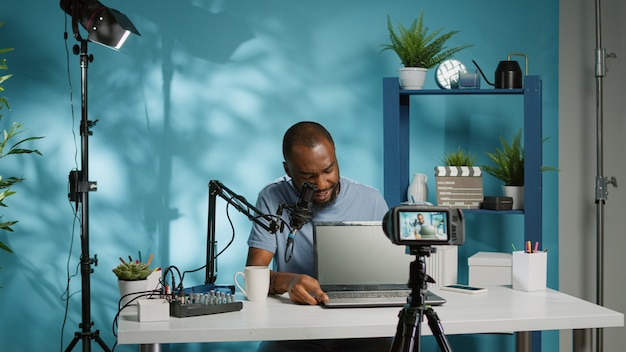 гаджеты
учитель
soft
школа
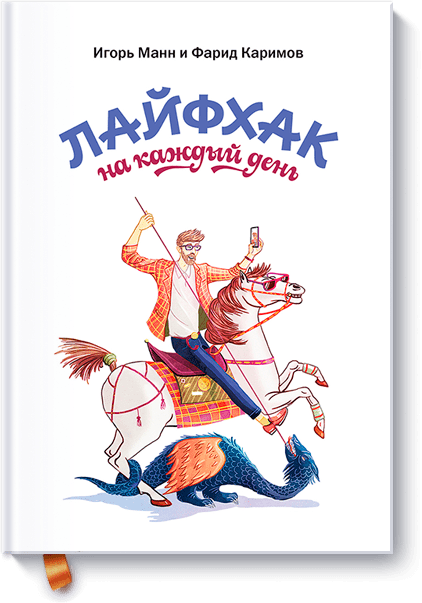 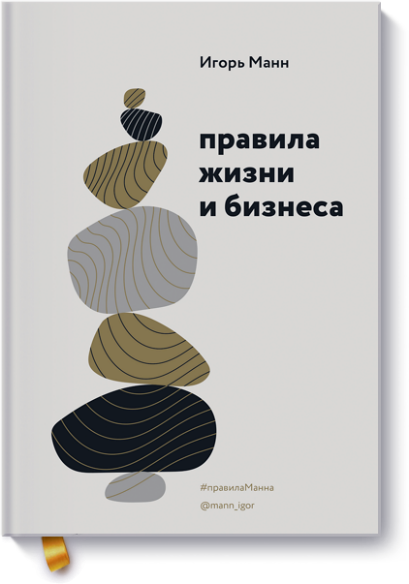 it, or not it
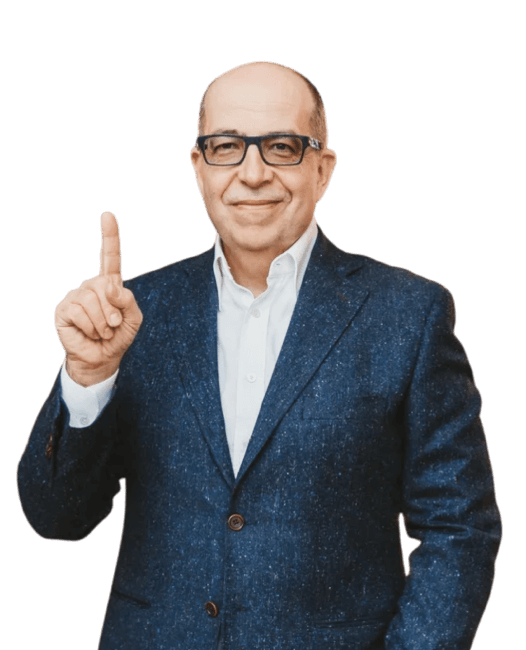 Лайфхак #0.1
Читайте полезные и интересные книги
Игорь Манн
самый известный маркетер России, спикер, автор, издатель
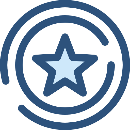 После выхода «Маркетинга на 100%» его стали называть «русским Филипом Котлером»
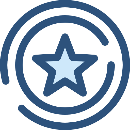 it, or not it
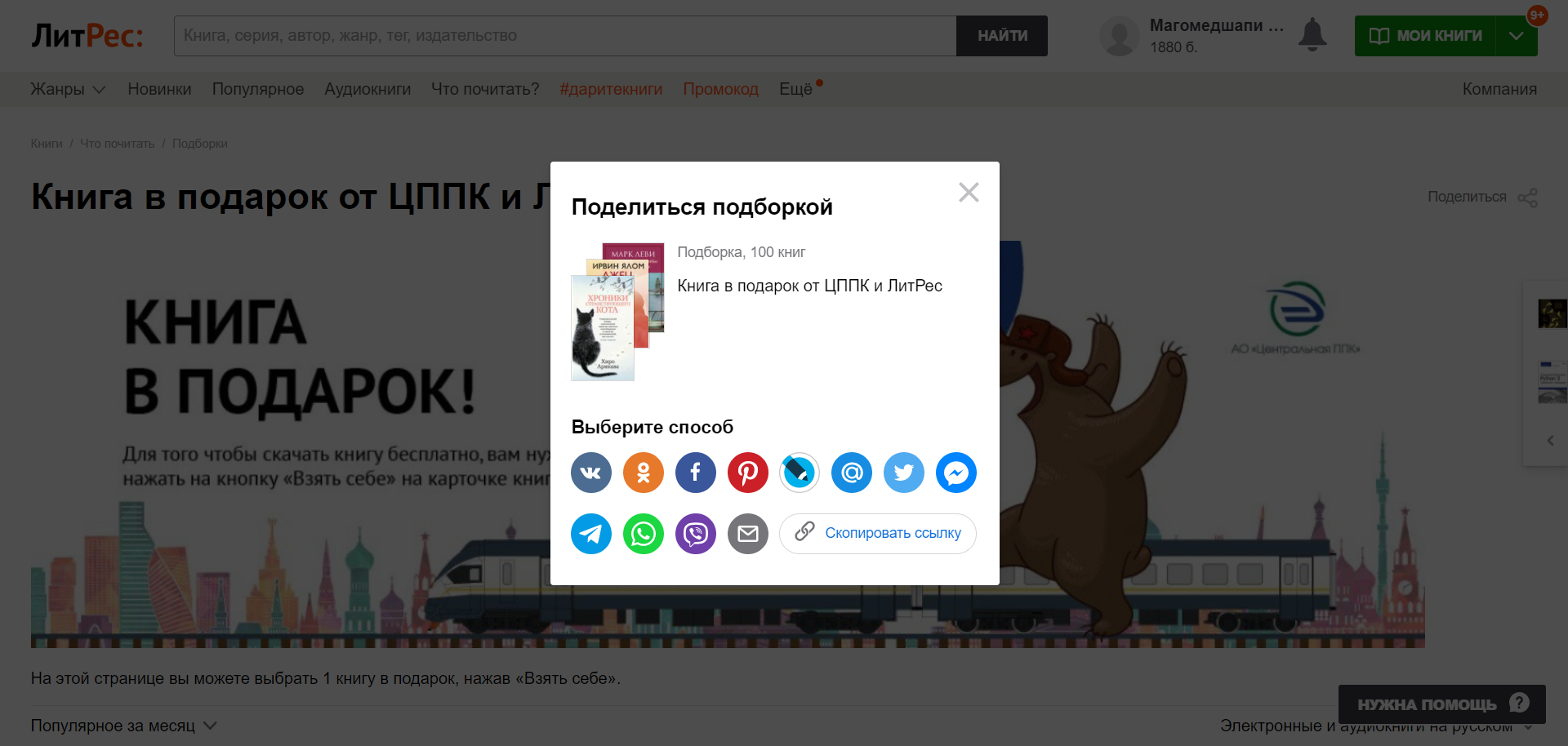 Лайфхак #0.2
Читаем книги онлайн, бесплатно, законно
Переходим по ссылке:
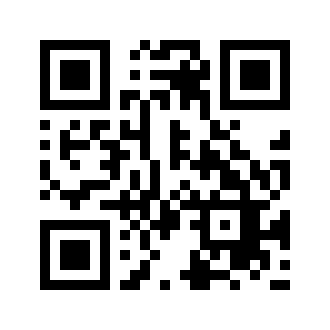 https://bit.ly/31iB4d6
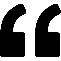 Если бы я стала писать о себе – это была бы жалобная книга

Фаина Раневская
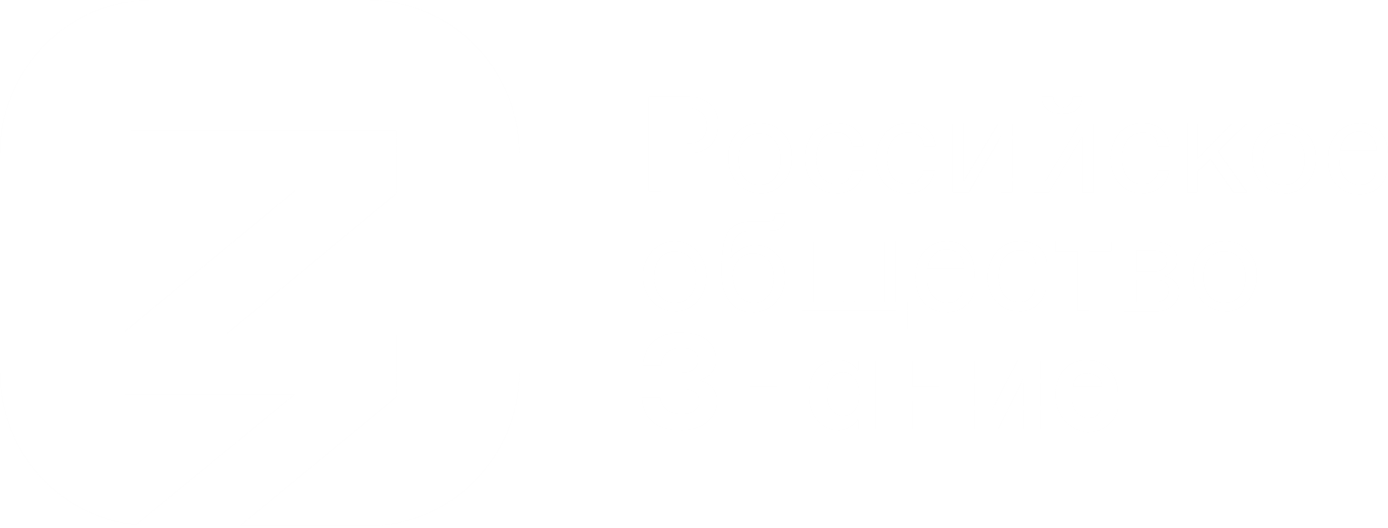 it, or not it
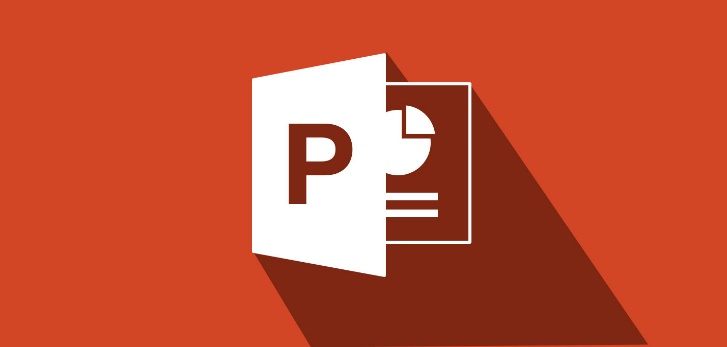 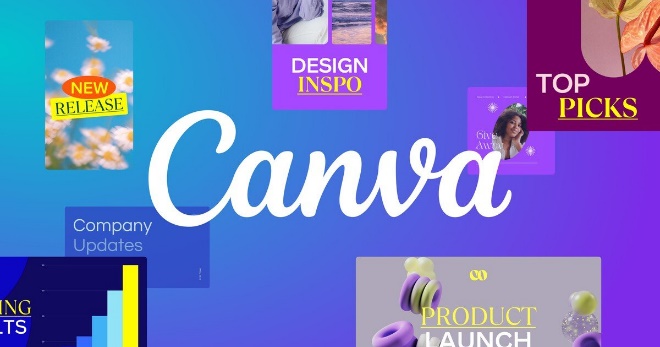 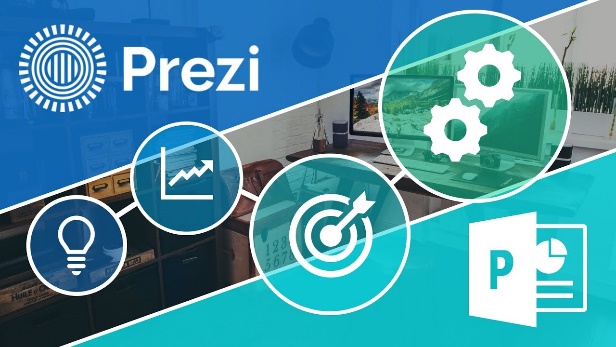 Лайфхак #1
Создавайте презентацию online
powerpoint
canva
prezi
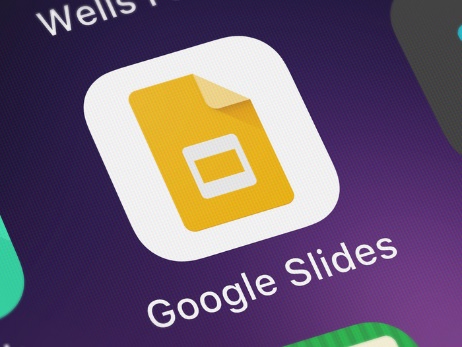 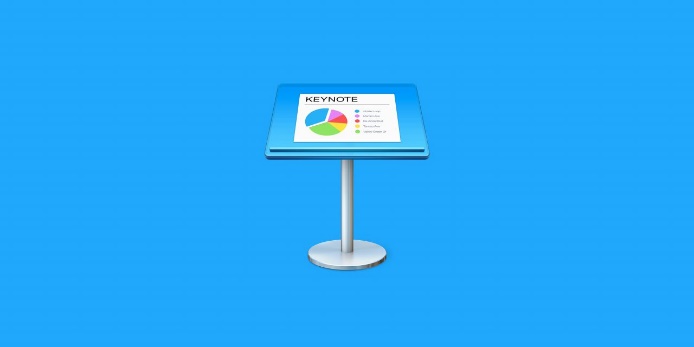 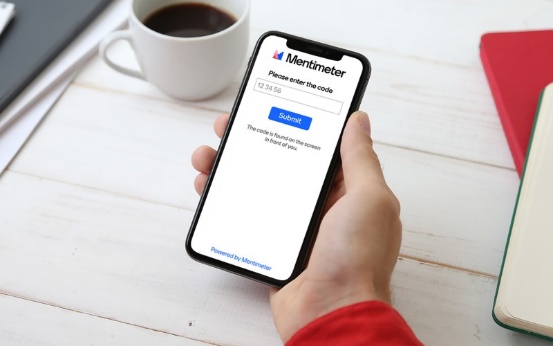 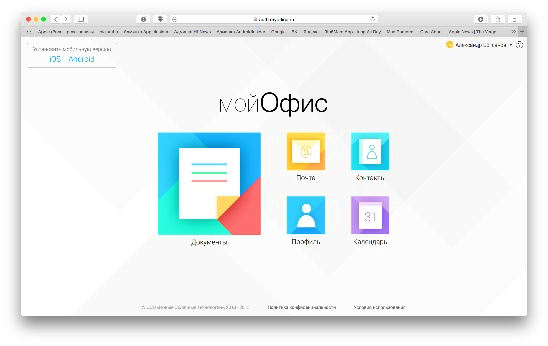 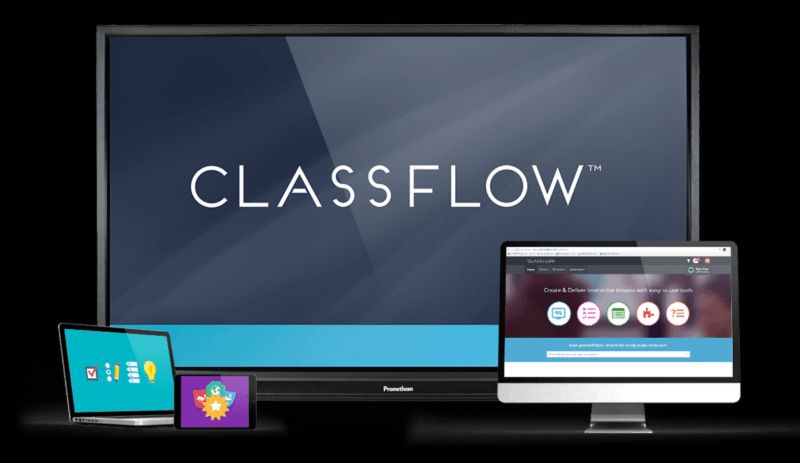 google slides
keynote
mentimetr
мойофис
classflow
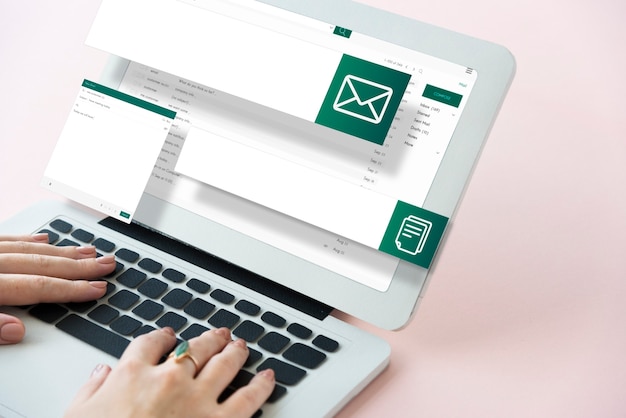 it, or not it
#2.1
пишите короче, старайтесь уложиться в 21 слово
Лайфхак #2
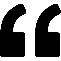 #2.2
при написании письма заполняйте поле «Кому» в последнюю очередь
Недавно я понял, для чего нужна электронная почта —

чтобы общаться с теми, с кем не хочешь разговаривать

Джордж Карлин
#2.3
нужен электронный адрес на 1 раз: пишите хитрый ящик ...+f@domen
it, or not it
Лайфхак #2.4
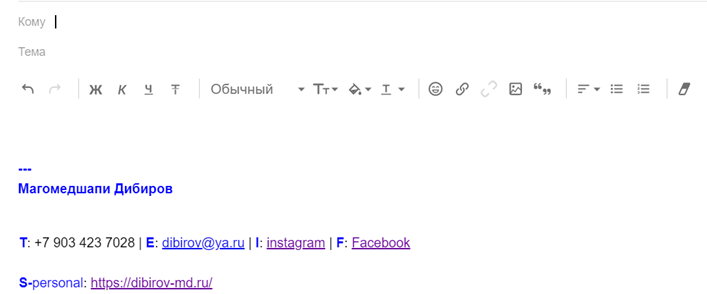 используйте автоподпись в письмах
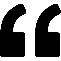 Это письмо получилось таким длинным, потому что у меня не было времени написать его короче

Блез Паскаль
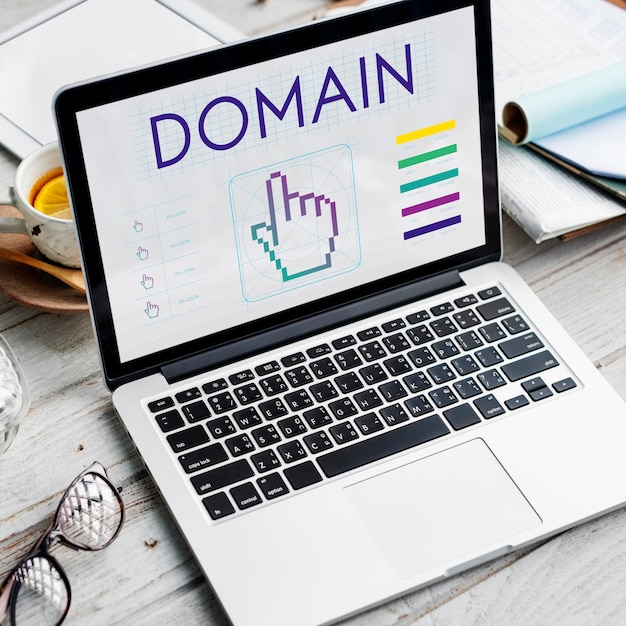 it, or not it
Лайфхак #2.5
"корпоративная" почта для школы
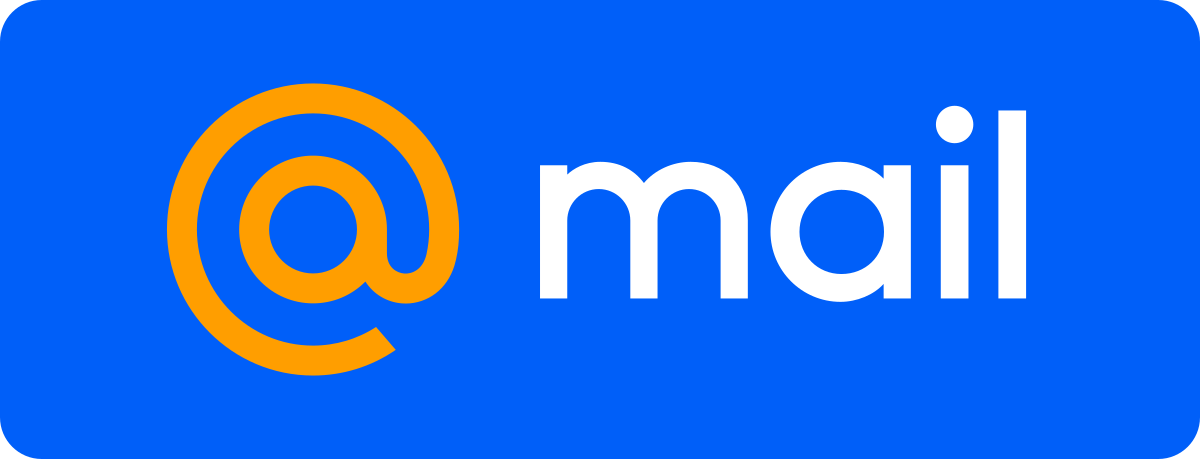 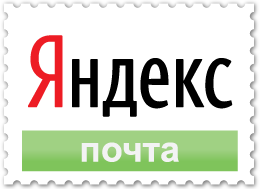 dibirov.md@itcub.ru
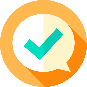 ikt@domznaniy.school
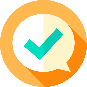 inf@mks61.ru
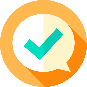 mail@dagiro.ru
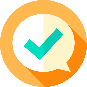 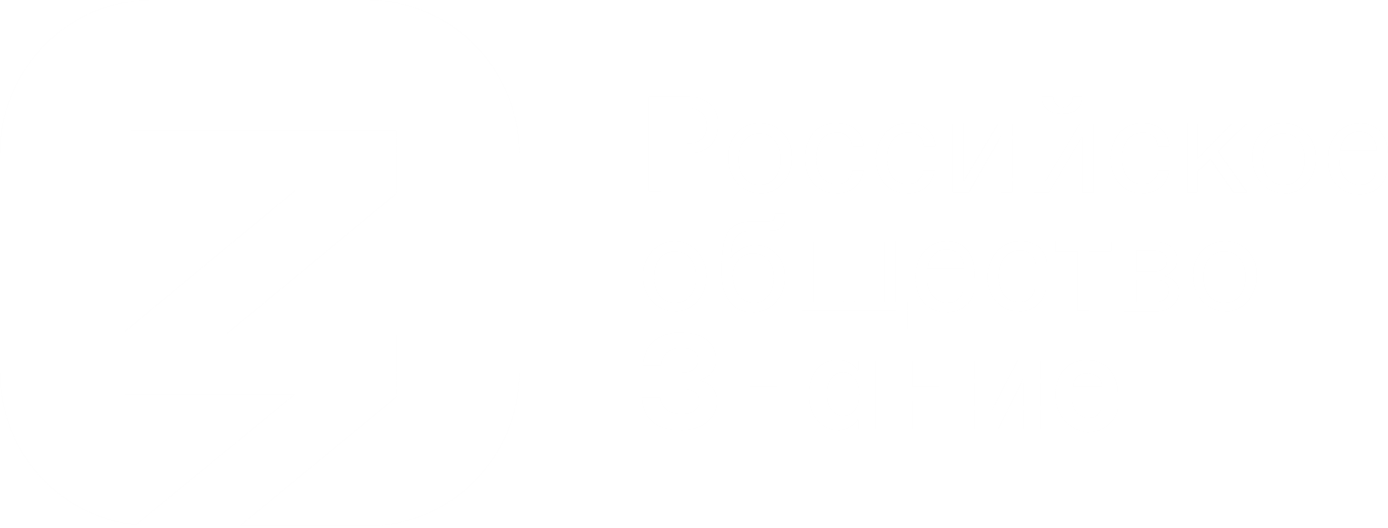 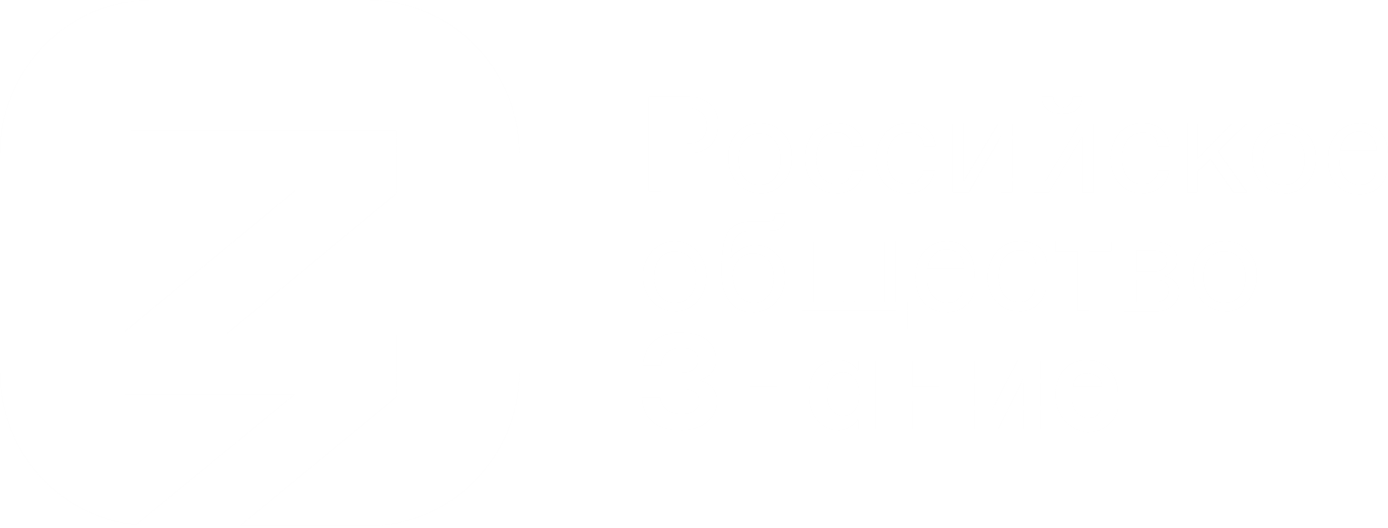 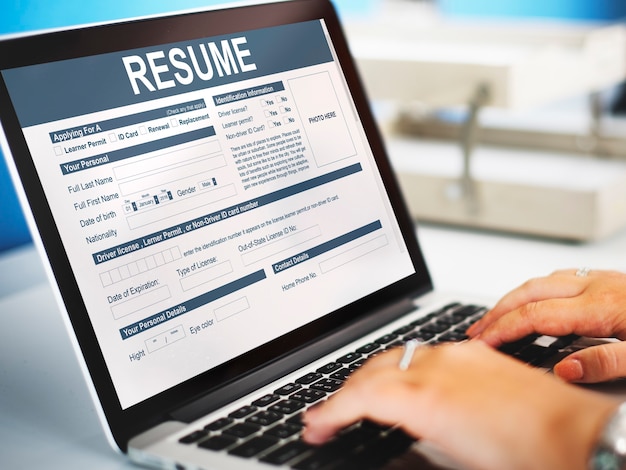 it, or not it
Лайфхак #3.1
пользуйтесь готовыми шаблонами
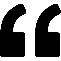 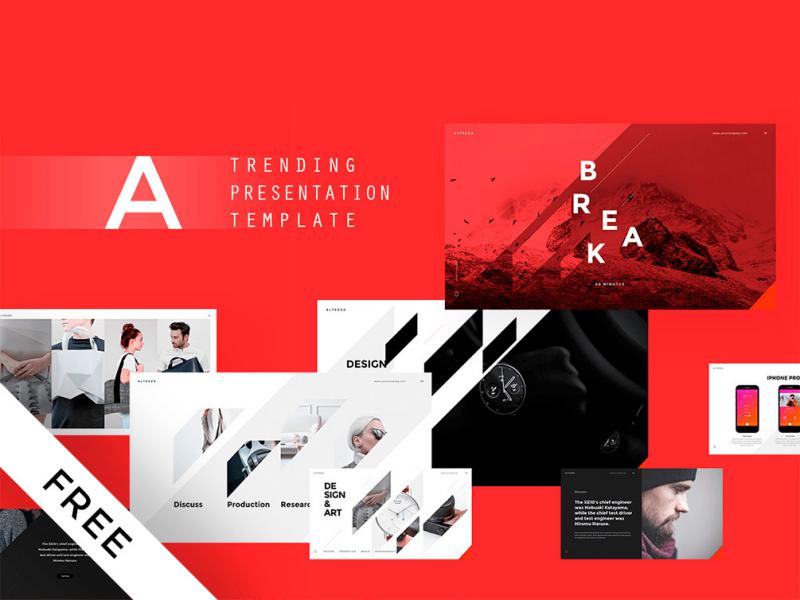 Шаблоны - это готовые кирпичики, 
из которых выстроена стена на пути к уникальности

Dubrovka Oleg
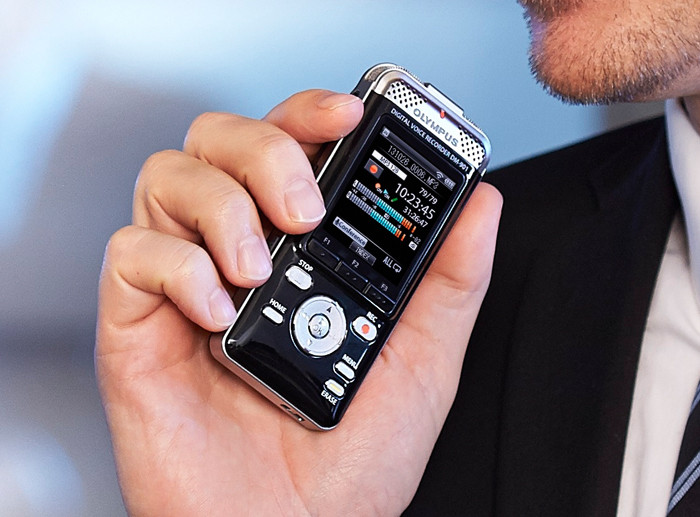 it, or not it
Лайфхак #3.2
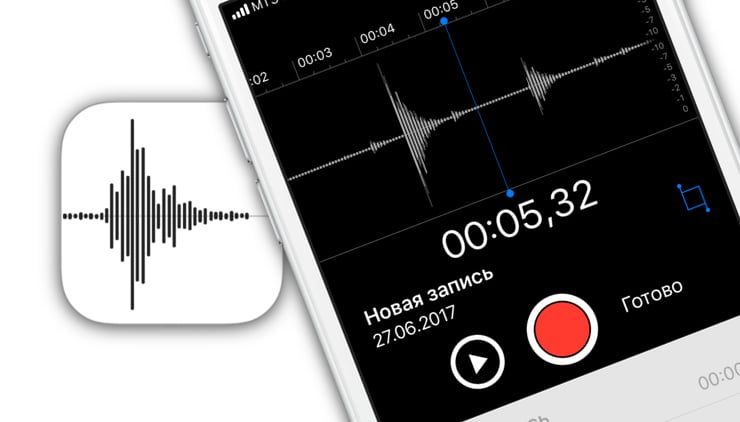 записывайте все, что говорится на мероприятии, на диктофон
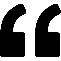 Я запишу запах моря на диктофон...

IOWA
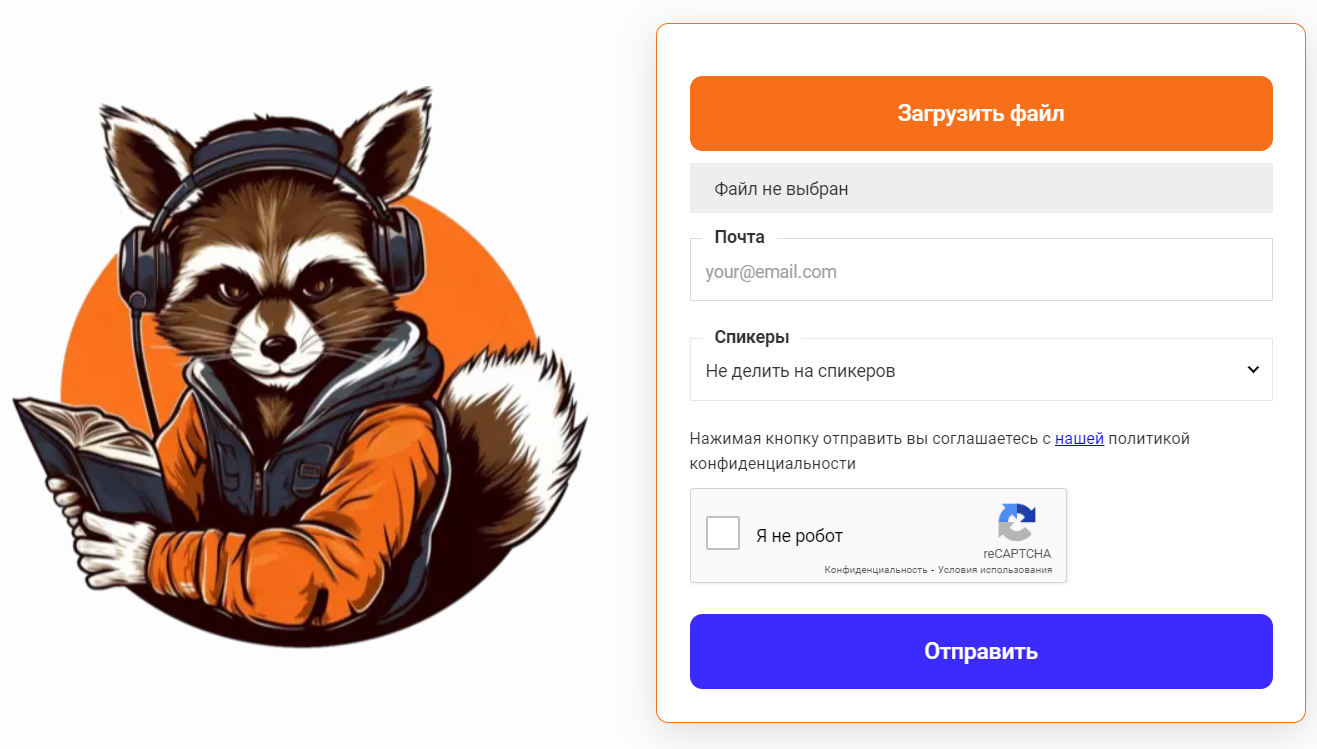 it, or not it
Лайфхак #3.3
Аудио и видео файлы в Текстhttps://planerka.app/transcription/
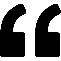 Не важно, как мы пишем, но очень важно, что мы пишем.

Готхольд Эфраим Лессинг
it, or not it
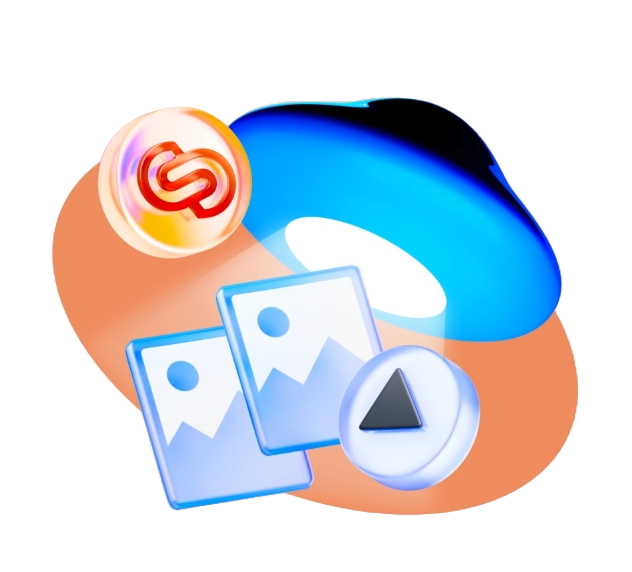 Лайфхак #4
В любое время и на любом устройстве.

Картинки
Диск
Скриншотер
Переводчик
Заметки
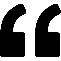 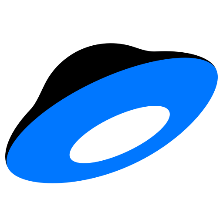 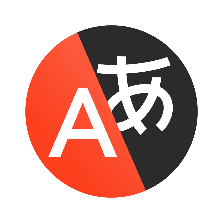 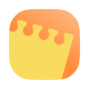 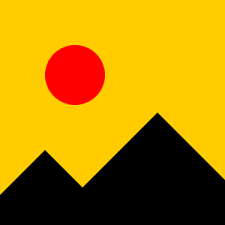 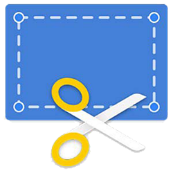 Правда – лучшая картина, лучшая пропаганда.

Роберт Капа
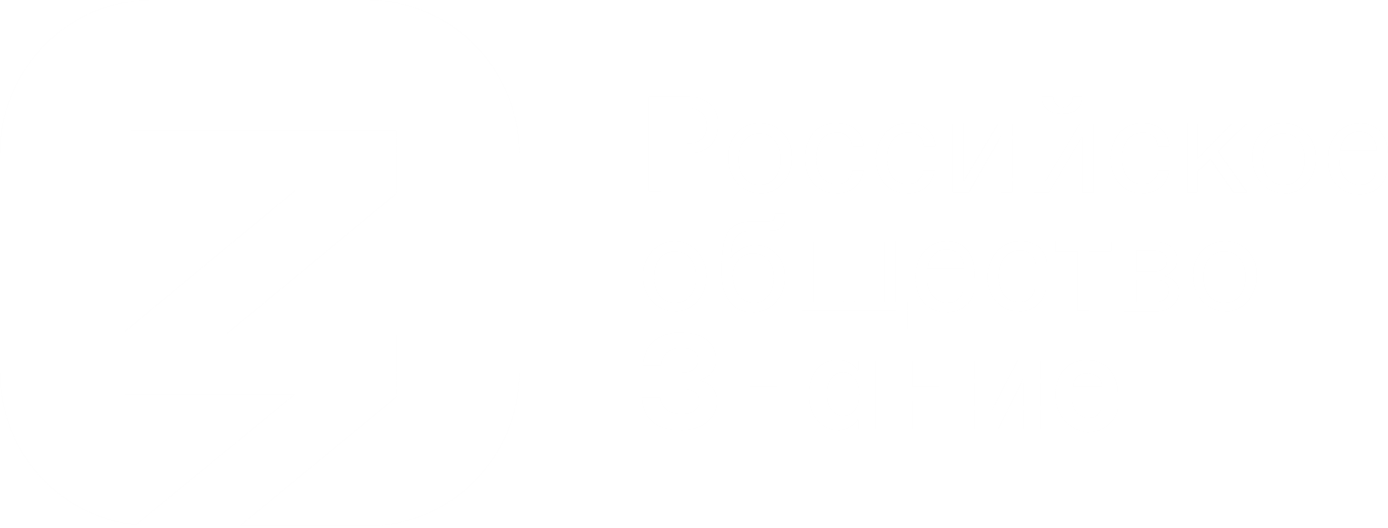 it, or not it
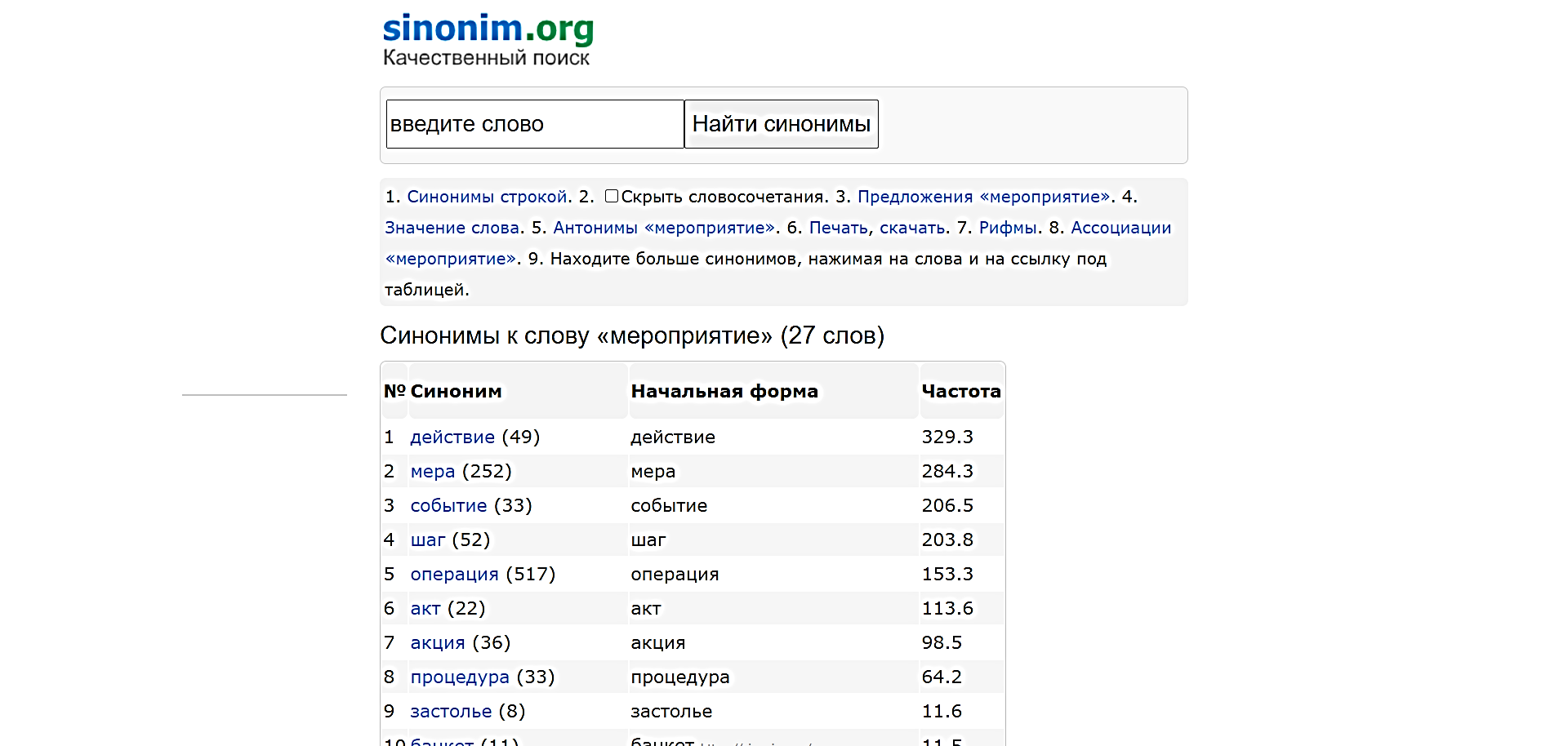 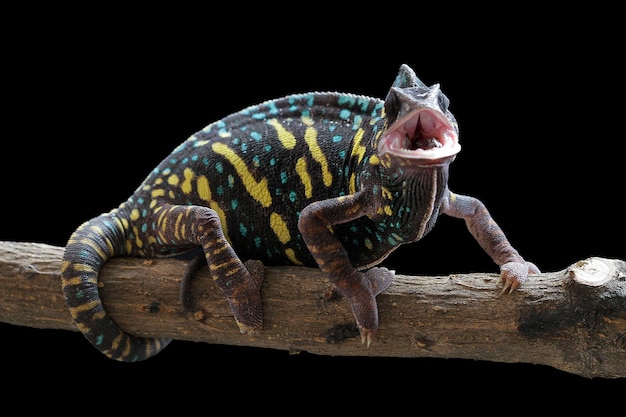 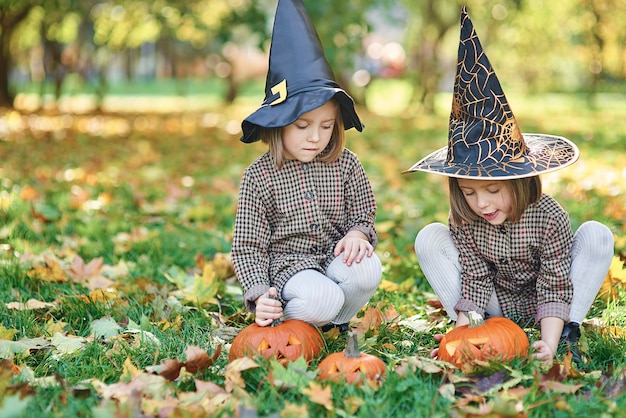 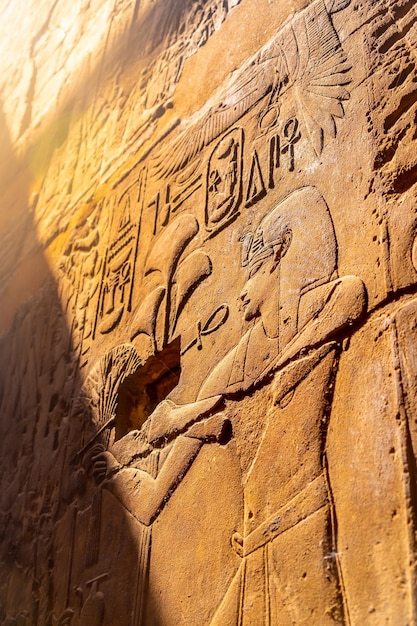 тезаурус
synonymizer.ru
russkiiyazyk.ru
Лайфхак #5
используйте готовые синонимы и метафоры из словаря синонимов или с онлайн-сервисов
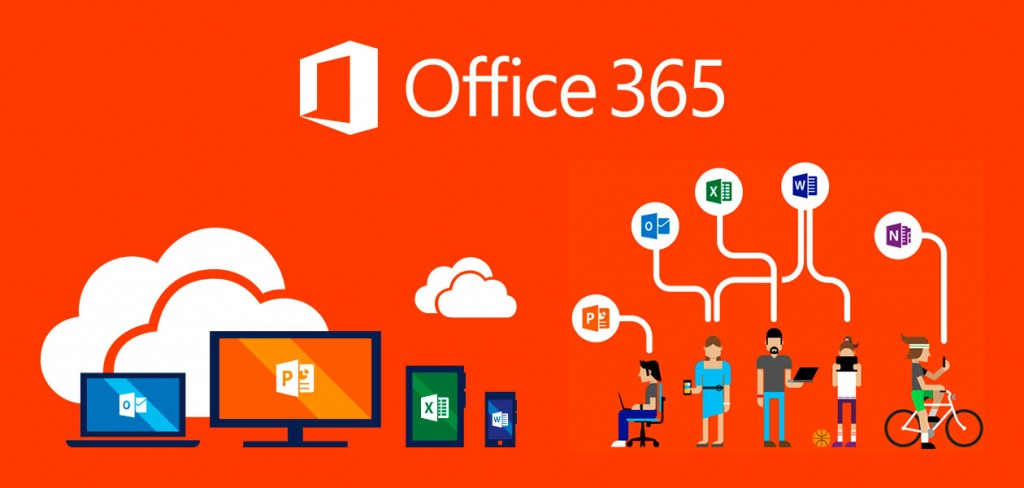 it, or not it
Лайфхак #6.1
внедряйте CRM - это не всегда платно
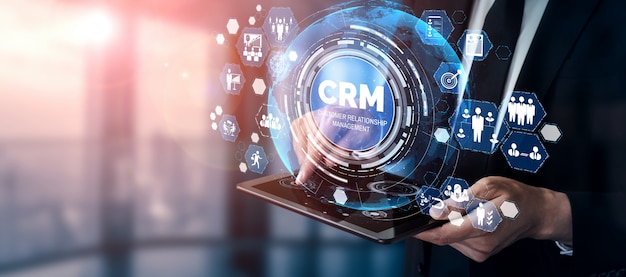 Office 365 A1 

для преподавателей500 000 лицензий

для учащихся 1 000 000 лицензий
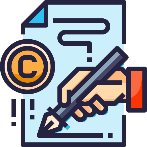 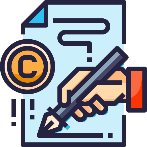 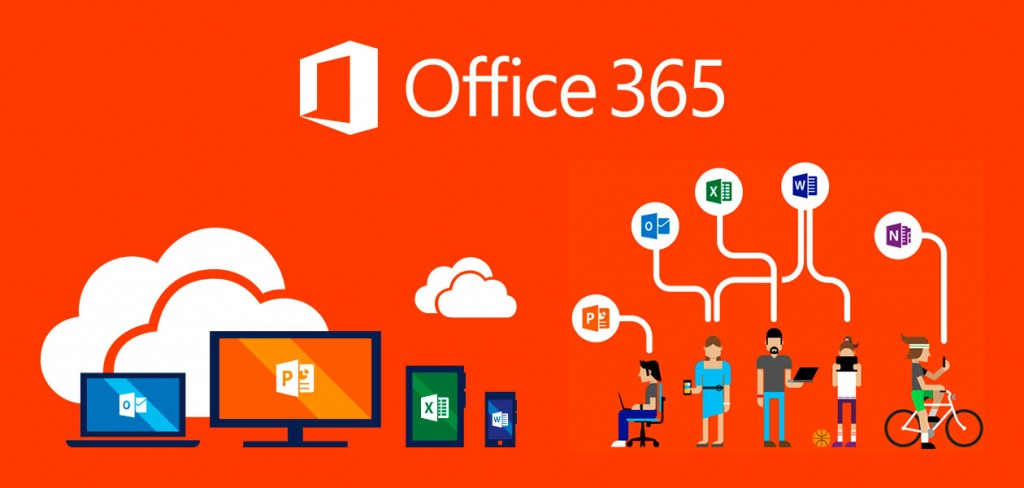 it, or not it
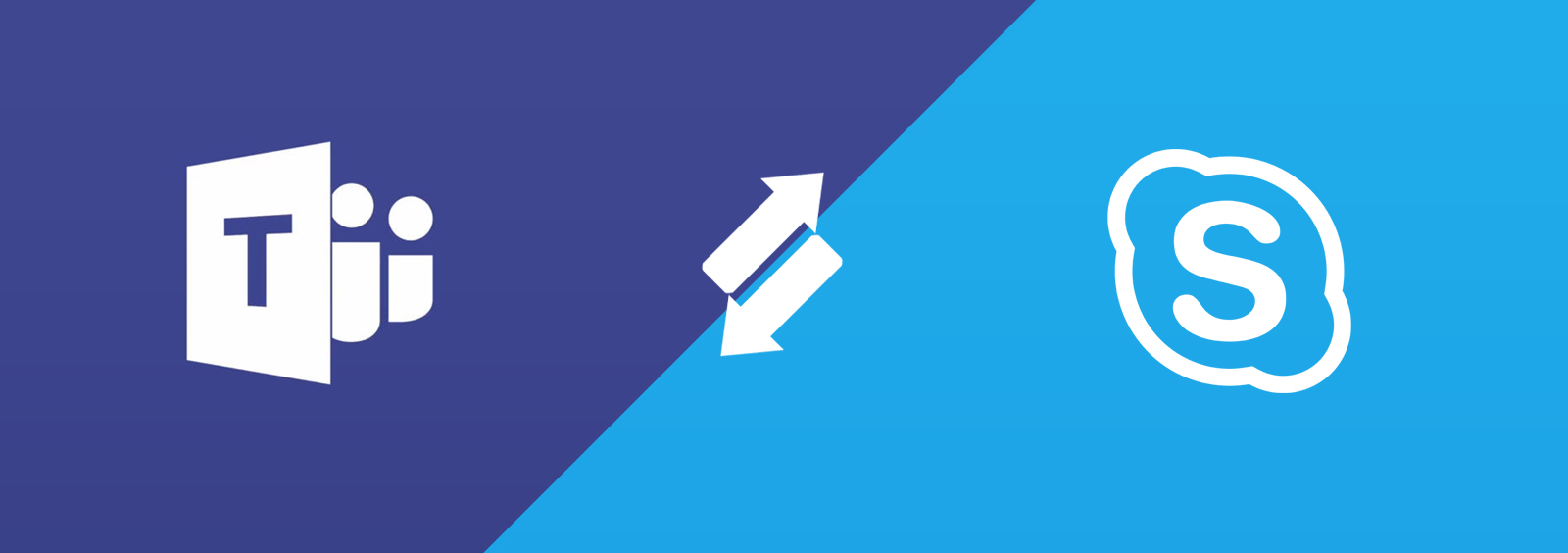 Лайфхак #6.2
Teams / Skype или Meet вместо Zoom
Office 365 A1 

для преподавателей500 000 лицензий

для учащихся 1 000 000 лицензий
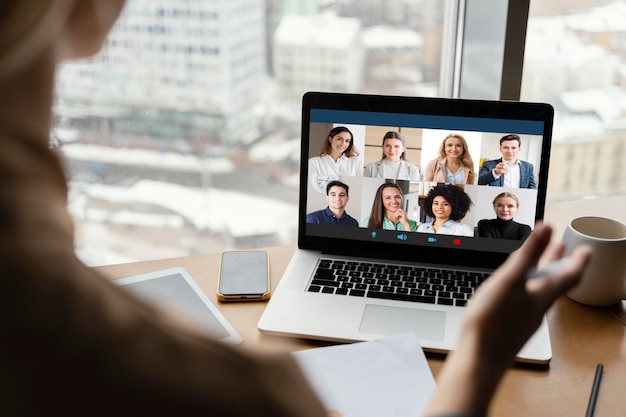 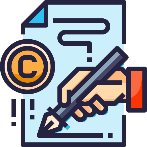 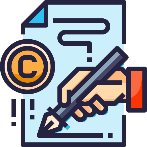 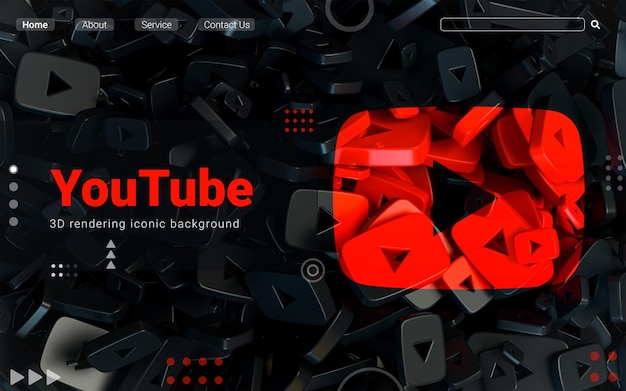 it, or not it
Лайфхак #7
#7.1
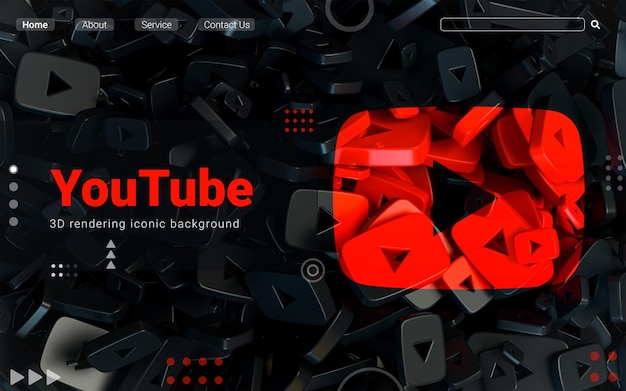 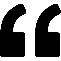 скачивайте любое онлайн-видео при помощи сервиса Savefrom.net


Создавайте и используйте Библиотеки YouTube


Включите ускоренное воспроизведение
Если по телевизору вы видите отличный фильм с первоклассными актёрами,

интересным сюжетом и потрясающими диалогами, 

— это значит, что вы смотрите рекламу.

Эрма Бомбек
#7.2
#7.3
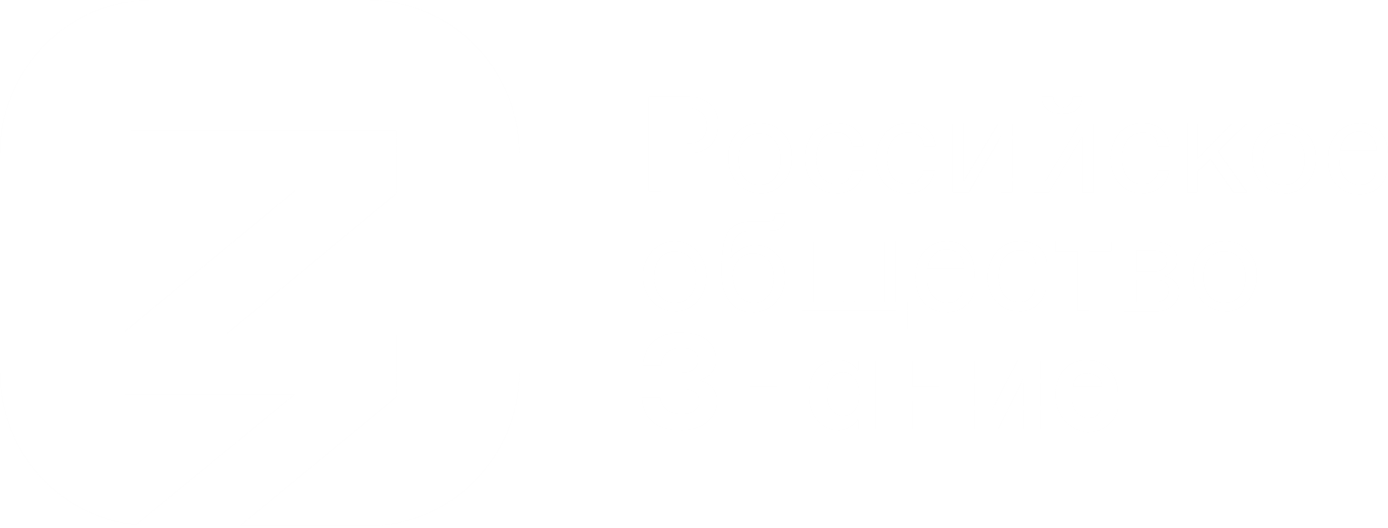 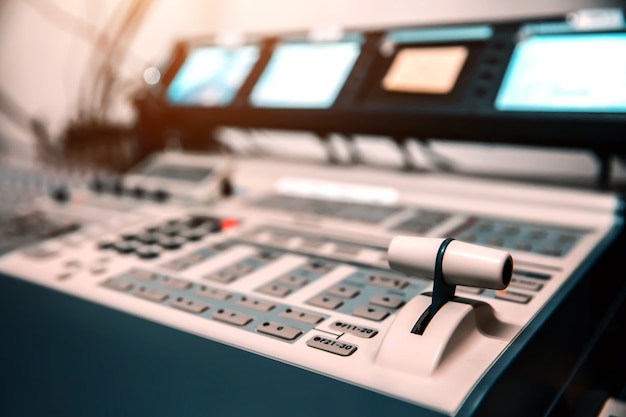 it, or not it
Лайфхак #8
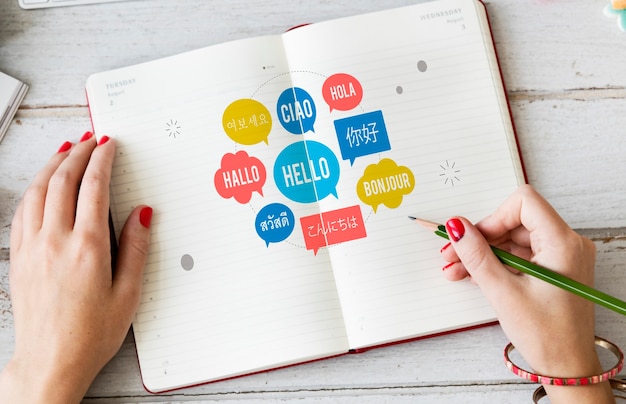 Установите специальную программу:
#8.1
которая переключает раскладку клавиатуры (Punto Switcher)


менеджер буфера обмена (Clipdiary)
#8.2
#9.1
#9.2
it, or not it
делу – инструмент, времени - технология
используйте qr-коды
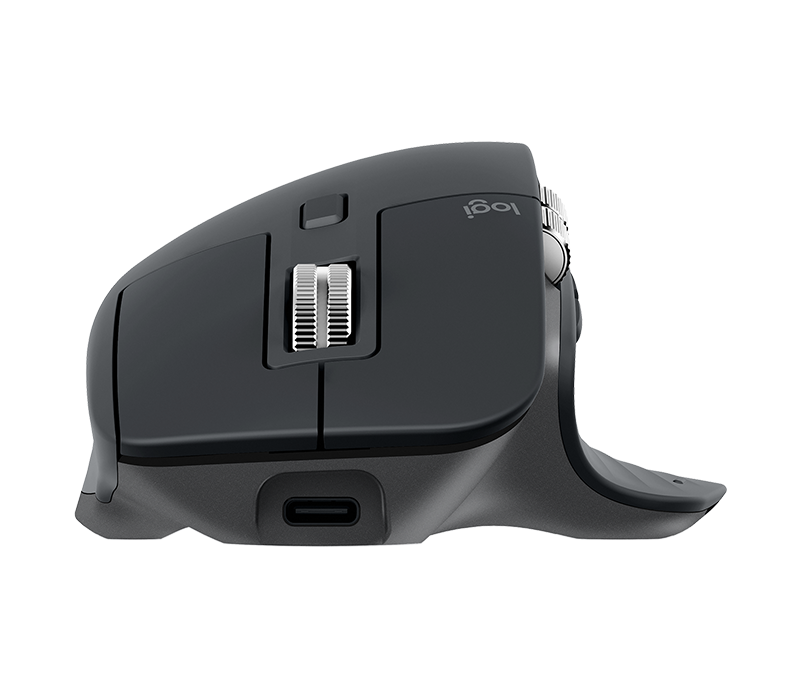 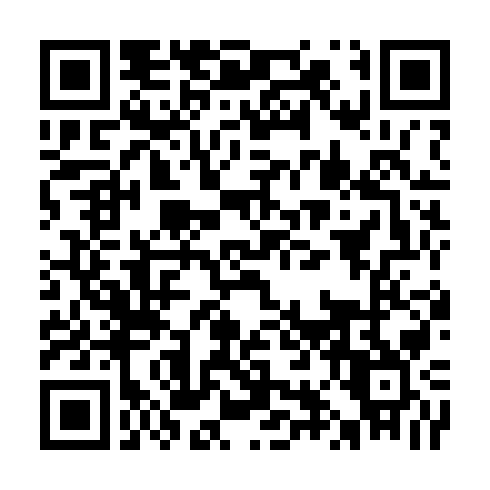 Лайфхак #9
#9.3
it, or not it
используйте «сокращатель» ссылок
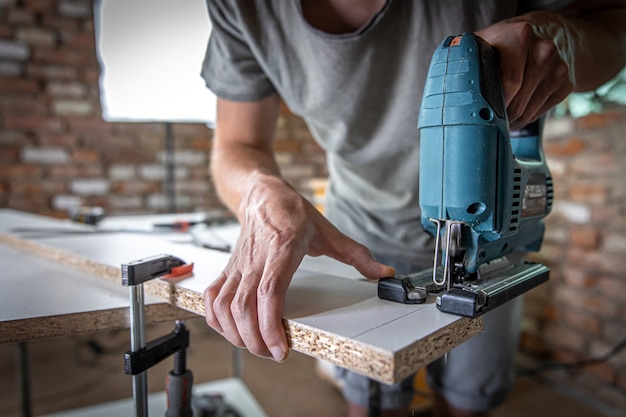 https://itcube05-my.sharepoint.com/:p:/g/personal/dibirov_itcube05_onmicrosoft_com/EXdJ33xmGslNsbYYMJwygGABdnV64kdxiklEBgNUYRcLLg?e=IqD59U
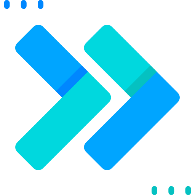 https://bit.ly/3spV0XE
Лайфхак #9
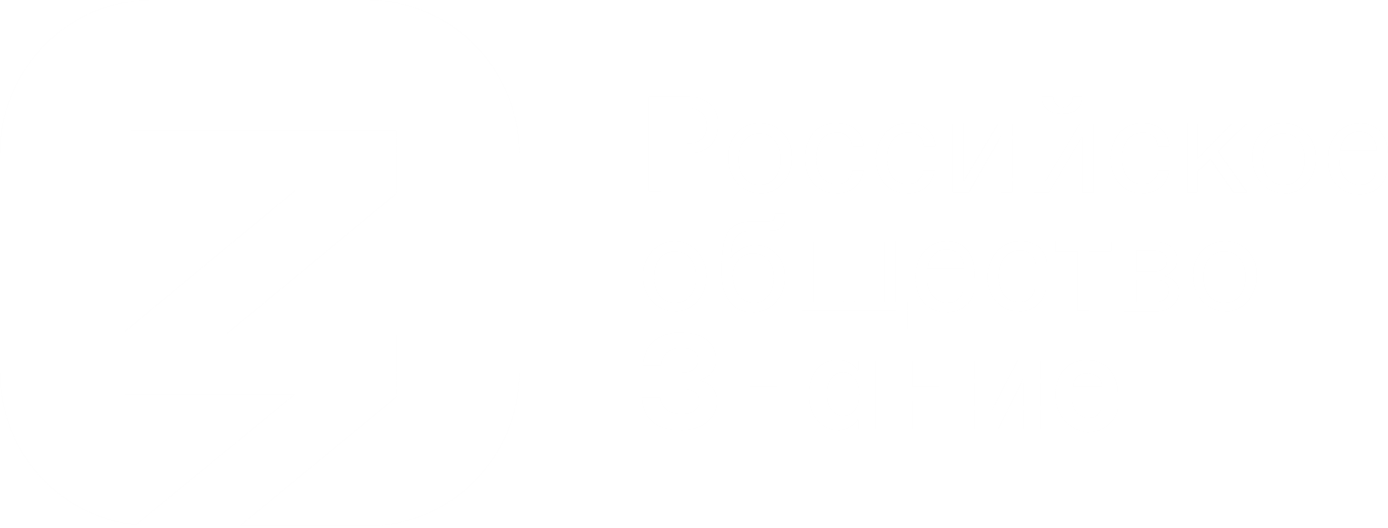 it, or not it
Лайфхак #10
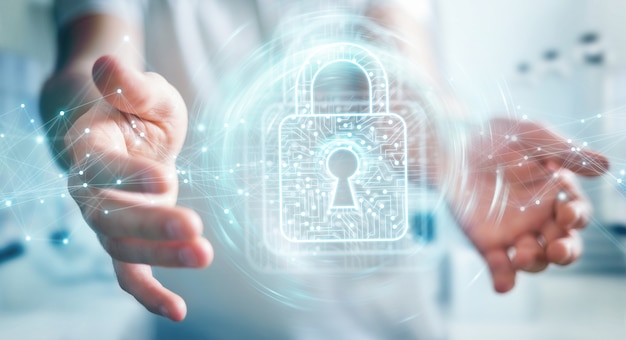 Безопасность:
установите для своего браузера расширение AdBlock


выбирайте сервисы с функцией двойной авторизации


используйте в браузере функцию «синхронизация»
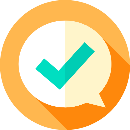 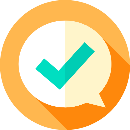 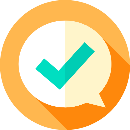 it, or not it
Лайфхак #на десерт
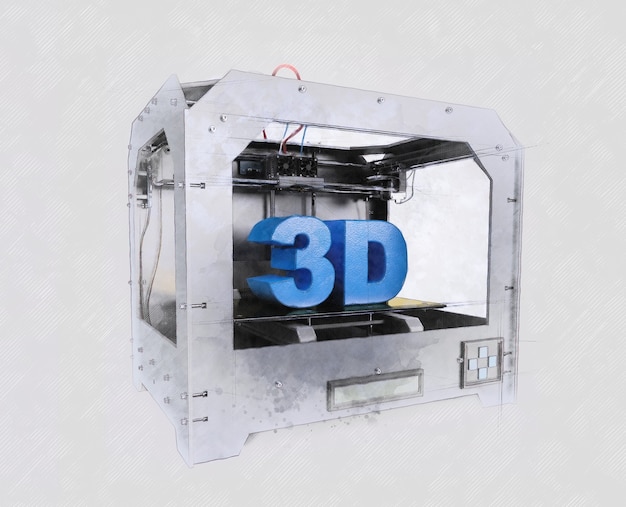 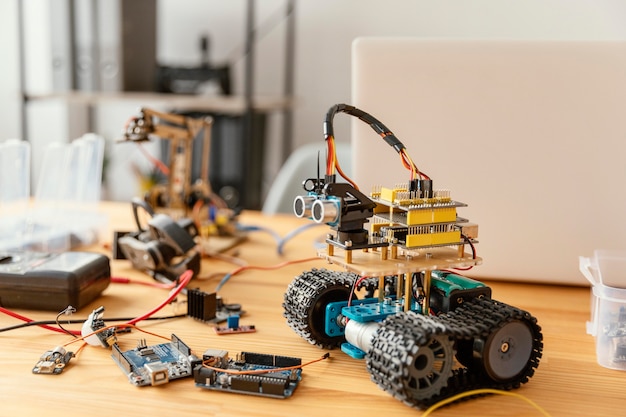 Цифровая лаборатория для кабинетов физики, химии, биологии, географии…

Датчики и устройства для организации «Умного дома»
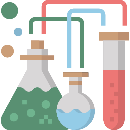 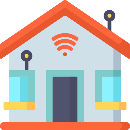 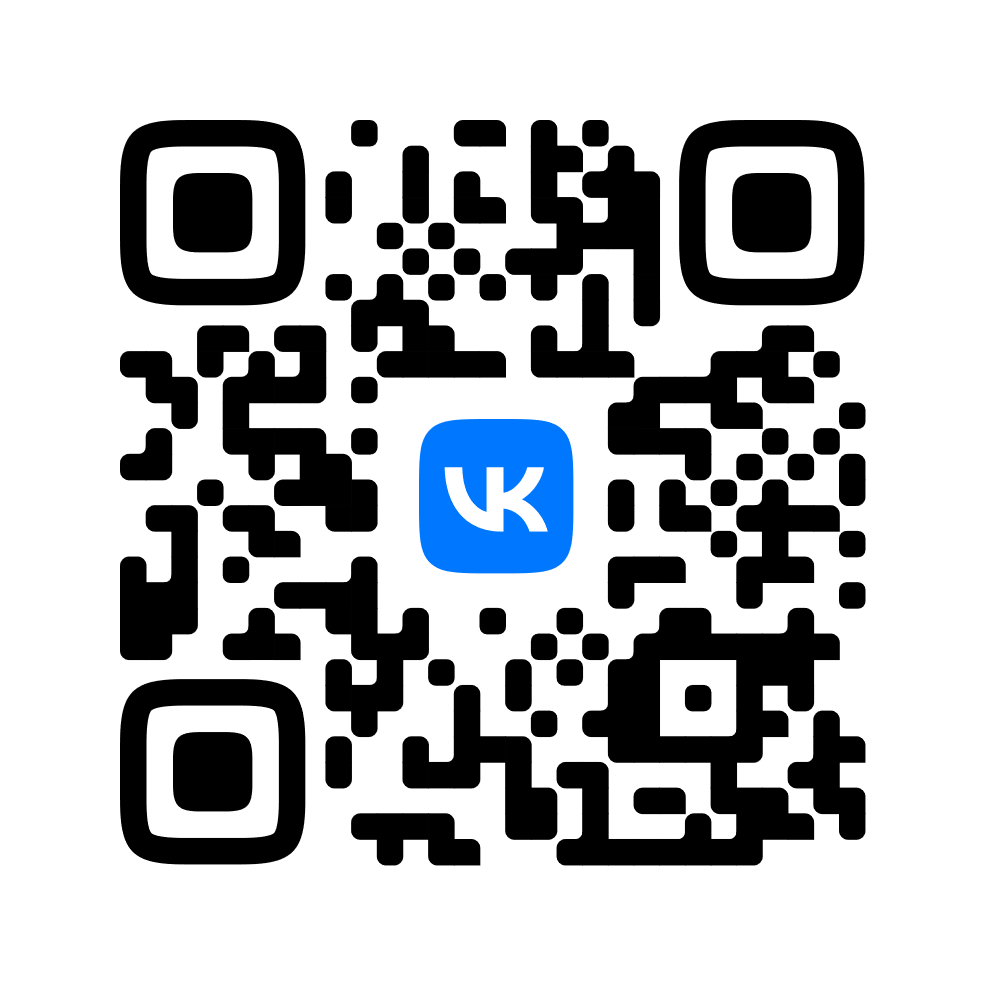 Ваши вопросы
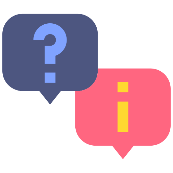 it-ить или не it-ить
Лайфхаки Эффективного Учителя
dibirov@ya.ru
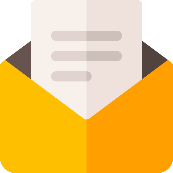 Дибиров Магомедшапи Дибиргаджиевич